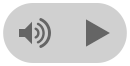 Чупрун Александр,управляющий партнер бренда GooVape
Рынок российских жидкостей в 2016
цифры, проблемы, аналитика
{
Рынок в США
Порядка $25 000 в месяц
Доход
{
Порядка 60% всех продаж генерируют жидкости
Жидкость в доходе
Данные на конец 2015 года, отчет ECigIntelligence
{
Порядка 532 TOP selling  брендов в магазинах
Бренды
+25%
+90%
+70%
+120%(I квартал)
Рост рынка жидкостей в РФ
2013
2014
2015
2016
По сравнению с каждым прошлым годом
Рост потрясающий, это текущий тренд

Но любой тренд когда-то заканчивается
Статистика на основе данных выборки целевых поисковых запросов в ПС Яндекс и Google, касающихся жидкости для электронных сигарет. Внутренний отчет GooVape, подготовленный в апреле 2016 года.
вейпшопов в ВК
магазинов в vapemap.ru
Бренды жидкостей в РФ
сегментация в ВК на группы и сообщества, численностью от 10 человек
исключены магазины сетей, данные на май 2016 года
Миксовые жидкости для электронных сигарет
139брендов
880
1296
15%
70%
2016: на первое полугодие
погрешность
в выборке учувствуют российские миксованные бренды, стоимостью не ниже 300р за 30мл
составляет 12-15% при оценке количества российских брендов на рынке РФ на июнь 2016 года
Оопс,
Более 70% брендов из нашего списка исчезнут в течение 1-1.5 лет
Наша оценка рынка
Форумы
Социальные сети
Вебсайт
Видимость брендов
Присутствие брендов в сети Интернет
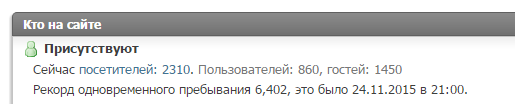 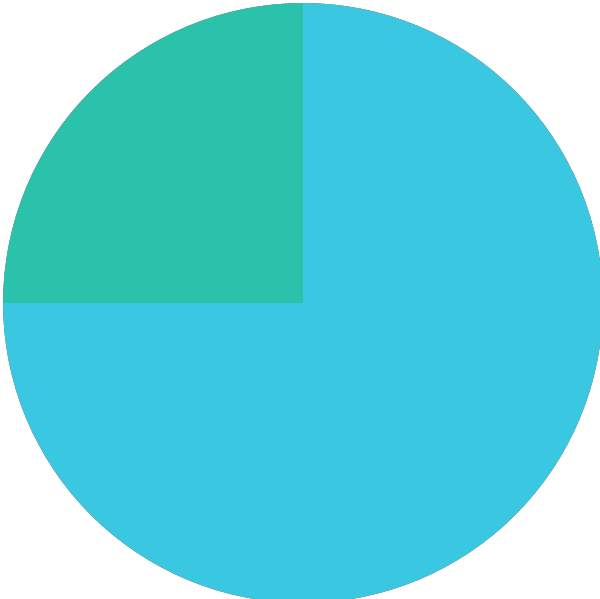 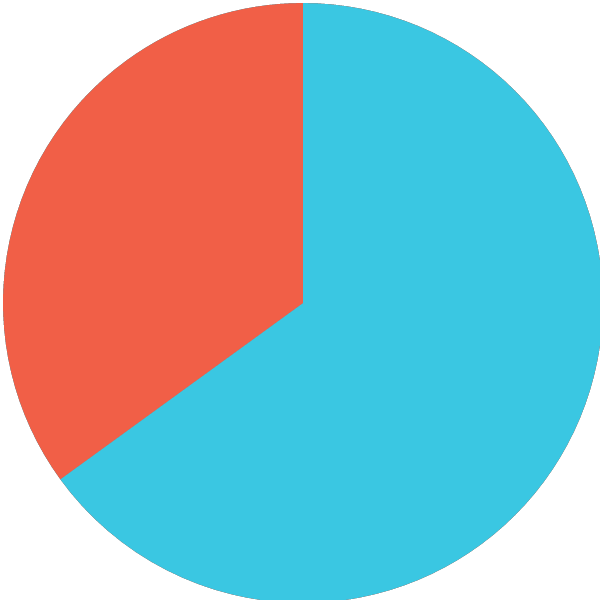 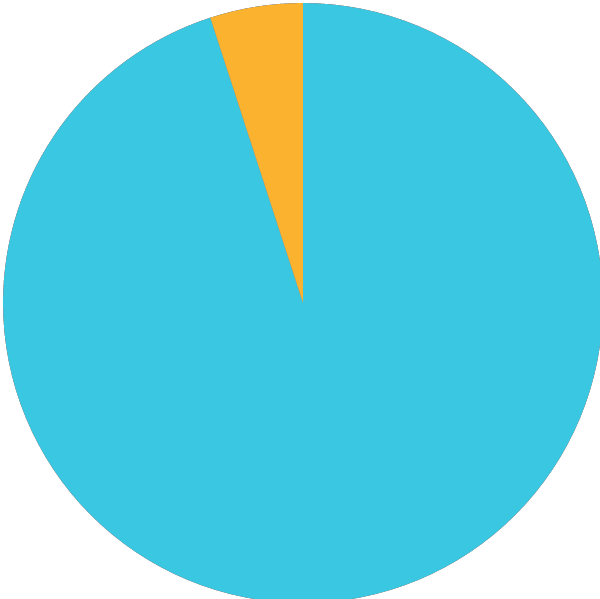 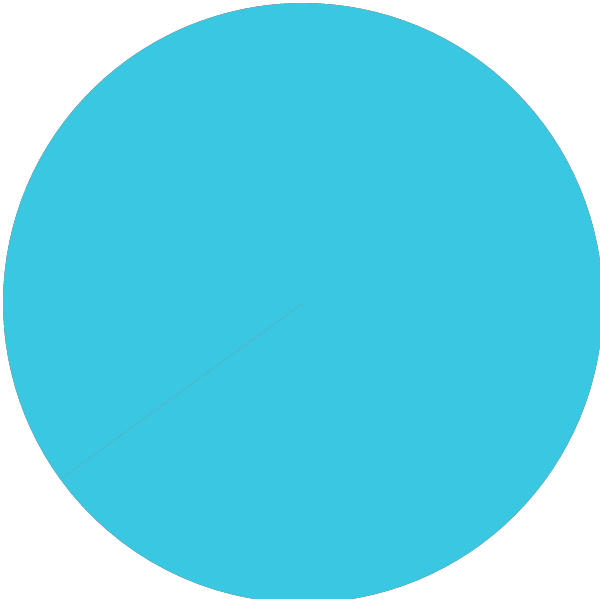 5%
Распределение брендов в магазинах
35%
25%
35%
Как бренды представлены в РФ
ЕСТЬ В RETAIL
НЕТ В RETAIL
ЛОКАЛЬНЫЕ
NEW/OLD
представлено менее, чем в 10 магазинах (без учета сетей)
Видимость в retail магазинах
Есть ли бренды в вейшопах
представлено в более, чем в 50 магазинах
69%
представлено в более, чем 20 магазинах
4%
27%
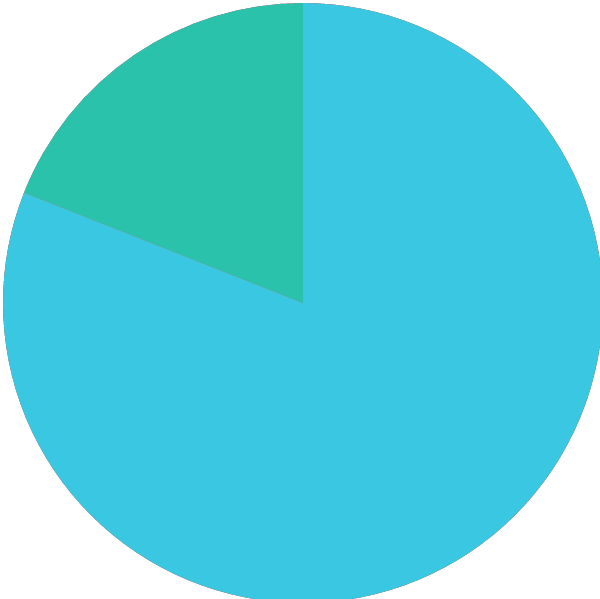 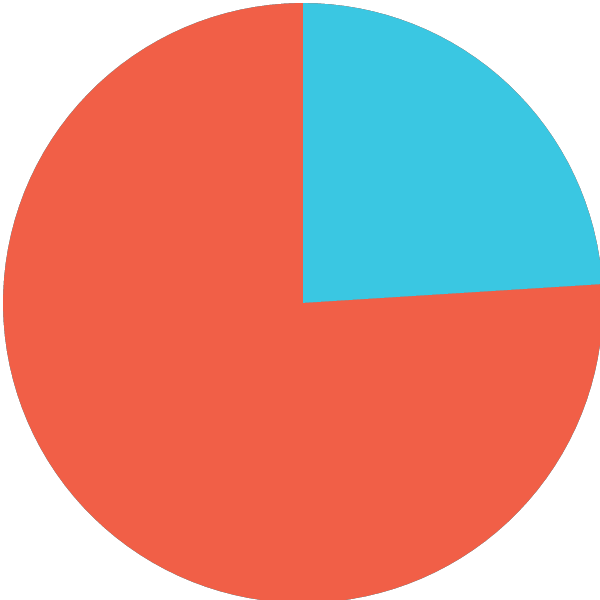 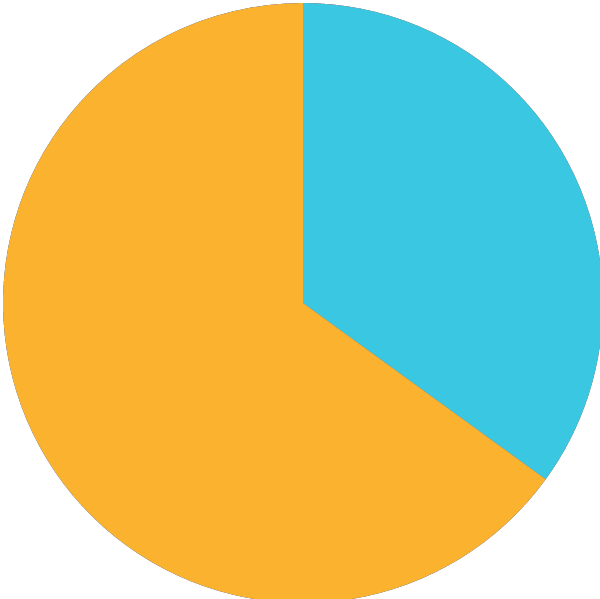 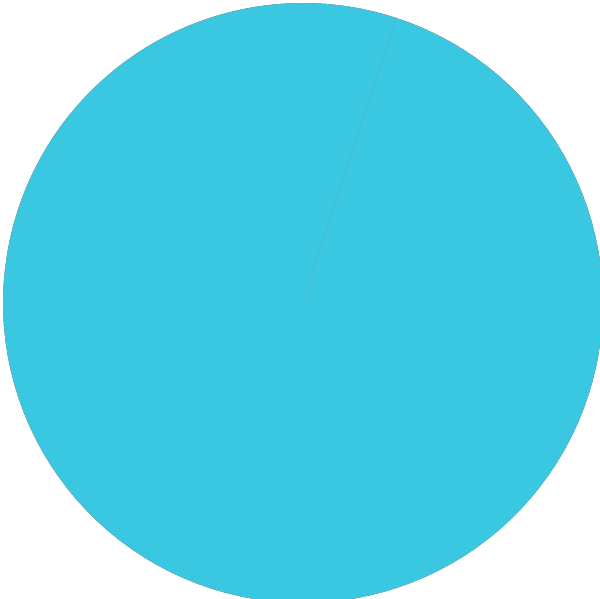 Емкость
76%
19%
65%
95%
Куда разливается и в чем продается
ТОЛЬКО 1 ЕМКОСТЬ
НЕТ ПРОБНИКОВ
2 И БОЛЕЕ
30 МЛ
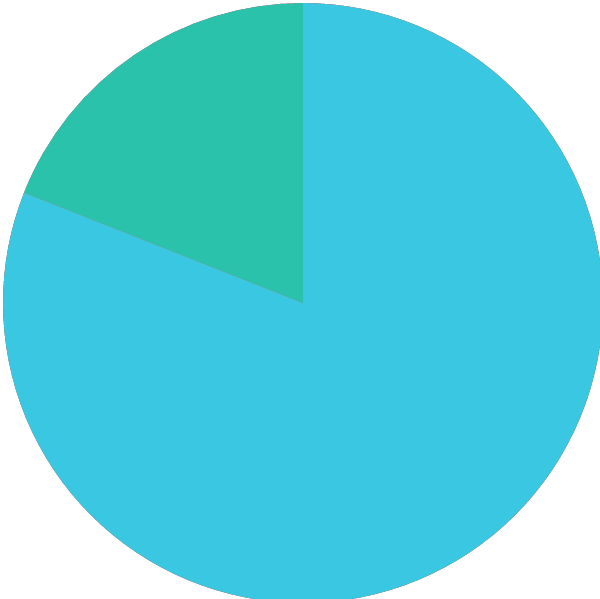 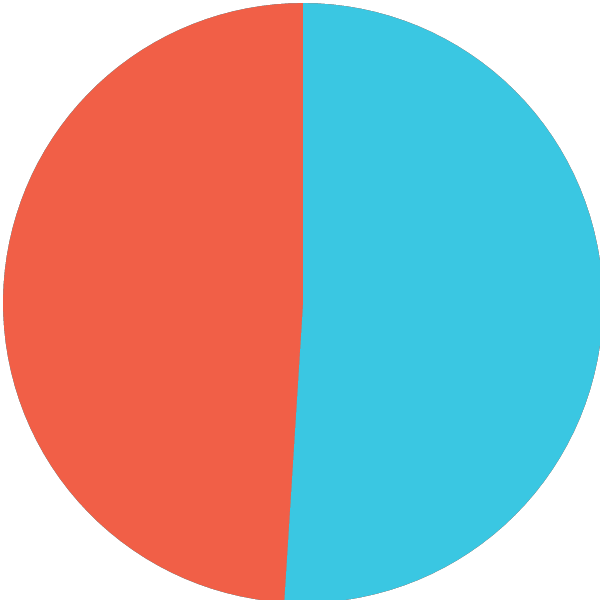 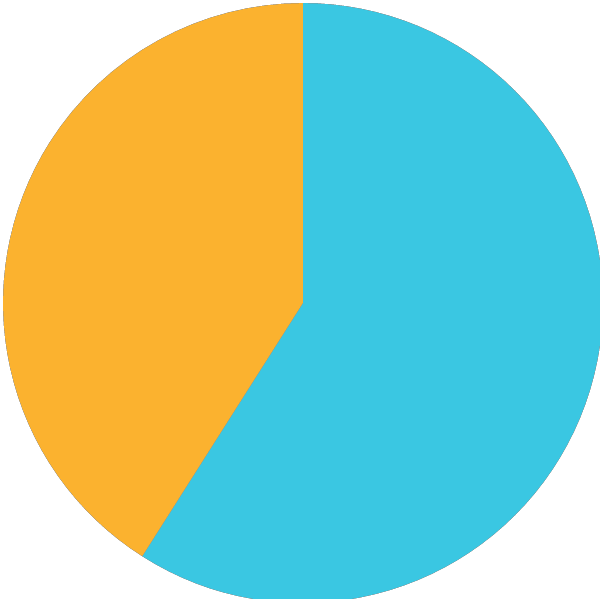 Ценовой сегмент
49%
10%
41%
Сколько стоит в розницу
800-1200Р
500-800Р
300-500Р
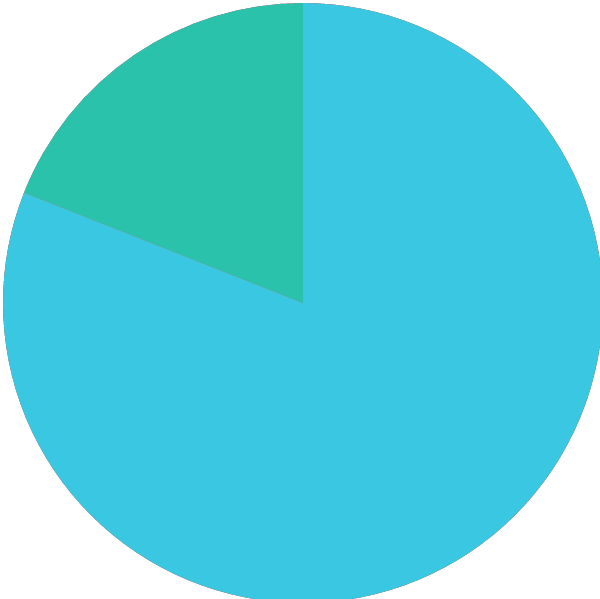 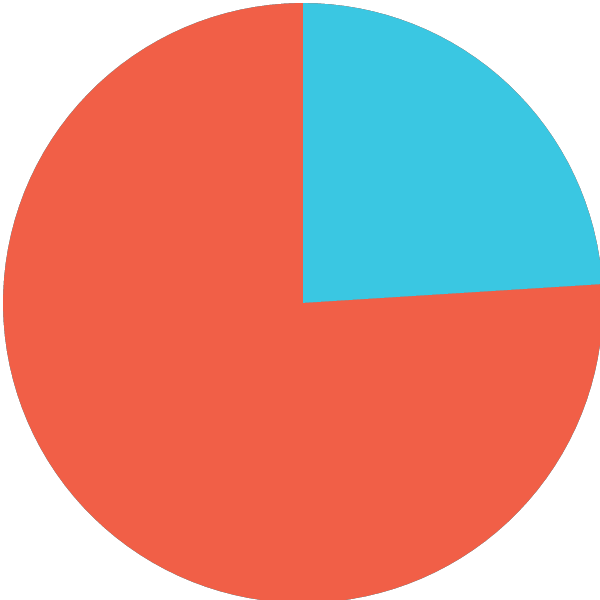 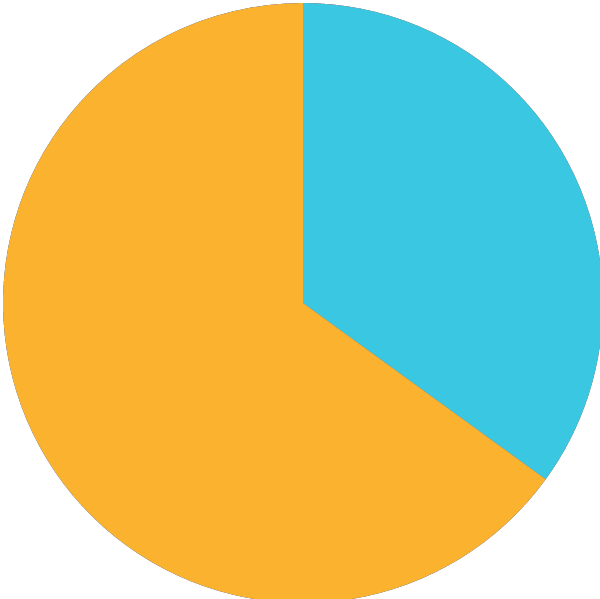 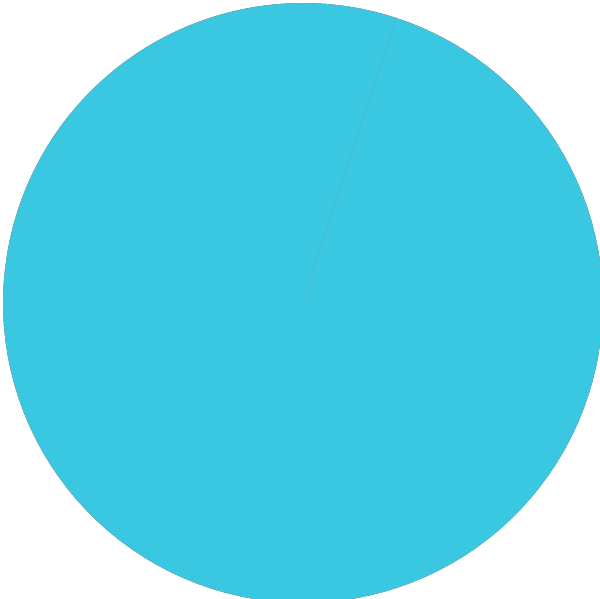 Сайты брендов
29%
7%
64%
96%
Есть ли сайт?
НЕТ САЙТА
КАЧЕСТВО
СОЦ.СЕТИ
ЛЕНДИНГ
5%
41%
Разное
56%
79%
Некоторые другие результаты анализа брендов
27%
БРЕНДЫ
71%
36%
74%
5% имеют добровольный РОСТЕСТ
3% имеют производственный розлив

71% имеют информативную этикетку
74% не имеют контроля первого вскрытия
36% не имеют защиты от детей
27% имеют стеклянную тару, 73% PET
56% вводят в заблуждение покупателя надписями на этикетках
 
79% не имеют рекламных и POS материалов, которым надо снабжать retail точку или представителя
41% упоминаются в видео обзорах
39% упоминаются в текстовых обзорах на специализированных площадках
39%
ДО СТАБИЛИЗАЦИИ РЫНКА
жидкостей для электронных сигарет в РФ
X
X
X
ДНЕЙ
ДО СТАБИЛИЗАЦИИ РЫНКА
жидкостей для электронных сигарет в РФ
6
X
X
ДНЕЙ
ДО СТАБИЛИЗАЦИИ РЫНКА
жидкостей для электронных сигарет в РФ
9
X
X
X
ДНЕЙ
Профиль игрока на рынке
4 популярных обмана от производителей жидкостей
Натуральные
EAC/Ростест
Срок годности
Премиум в США
Натуральные ароматизаторы? Где такие?
Поддельные знаки EAC, Ростест
Сроки годности более 1 года? Откуда?
США – не handcraft? Только премиум бренды?
Профиль игрока на рынке
4 популярных обмана от производителей жидкостей
Natural
Пряная сбалансированная жидкость, приготовленная на основе натуральных ароматизаторов, с явными нотами пирога, выгодно подчеркнутого фруктовым букетом и палочкой корицы,многогранно раскрывает вкус на каждом вдохе.
Натуральные ароматизаторы? Правда?
Профиль игрока на рынке
4 популярных обмана от производителей жидкостей
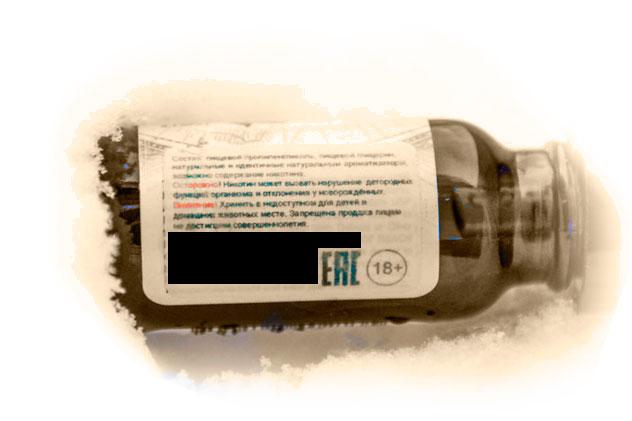 EAC/Ростест
Знаки EAC, Ростест? Точно?
Профиль игрока на рынке
4 популярных обмана от производителей жидкостей
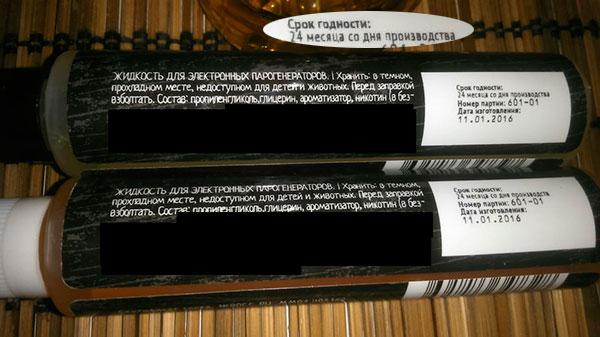 Срок годности
Сроки годности более 1 года? Откуда?
Профиль игрока на рынке
4 популярных обмана от производителей жидкостей
Dr. Crimmy
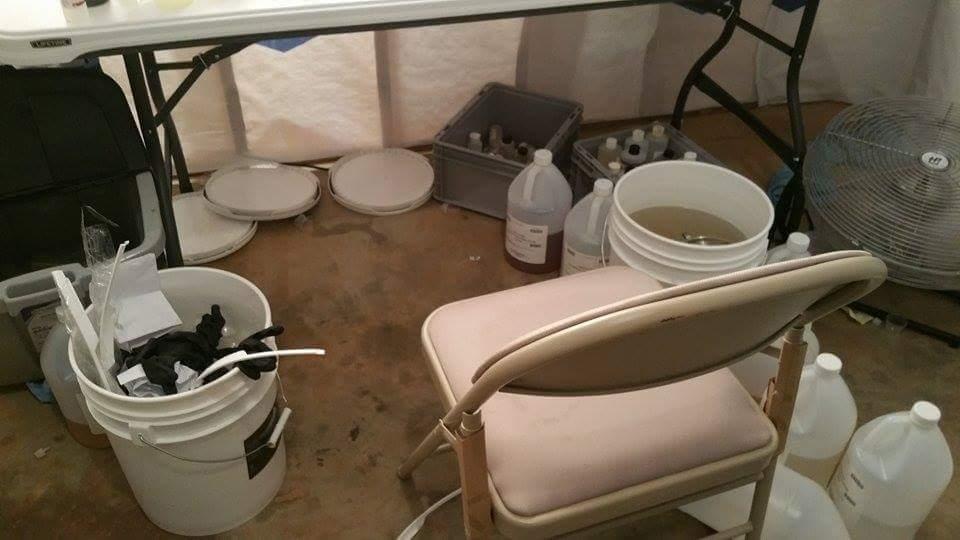 Премиум в США
США – не handcraft? Только премиум бренды?
Профиль игрока на рынке
просто еще один свежий пример
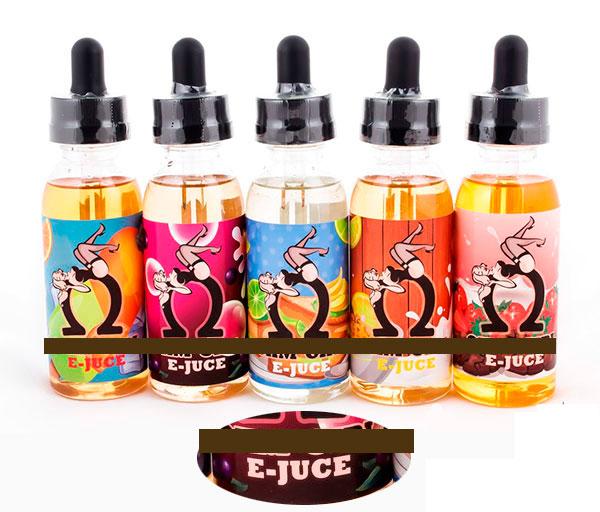 Выводы
Без сомнения, рынок смешанных жидкостей в РФ довольно слаб и нестабилен.

Проблемы есть и будут. Какие же есть решения?
Непрофессионалы уйдут сами
Увеличить доверие к брендам
Правила игры должны быть стабильны
Проблемы и у продавцов?
скорее всего не знают, что такое маржинальность и МРЦ
что вы мне навязывайте МРЦ? В своем бизнесе только я и рынок решают, какую цену мне ставить на продукт!

привыкли к формату прайс-листа excel “пришлите-дайте” (скиньте прайс-лист)

не хотят и не умеют читать информацию на сайте (дайте прайс по боксам и мехам, пришлите список вкусов)

-   просто считают, что им что-то должны
ВОПРОСЫ?
Чупрун Александр
Управляющий партнер бренда GooVapeshop_orders@goovape.comhttp://goovape.com+79910013029